Ordering three or more fractions
Maths
Mr Chan
‹#›
Ordering three or more fractions
Here are some statements.





a) Which statement is incorrect?
b) What correction should be made?
‹#›
Ordering three or more fractions
4. Put all the fraction cards into the grid so that every row and column are in ascending order.
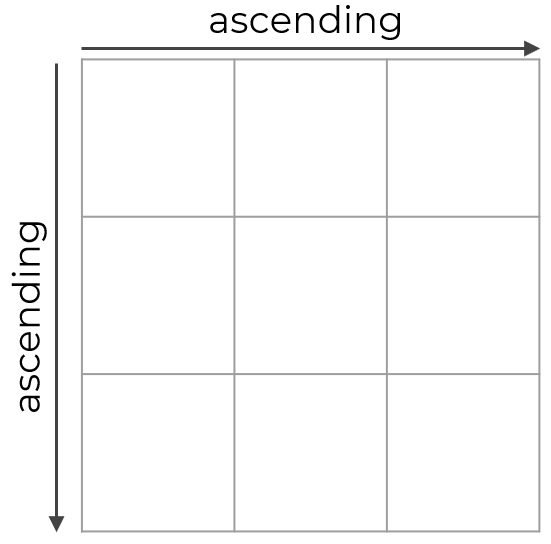 ‹#›
Answers
‹#›
Ordering three or more fractions
Here are some statements.





a) Which statement is incorrect?
b) What correction should be made?
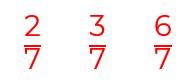 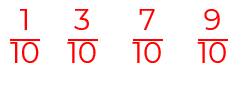 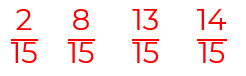 a)			        b)
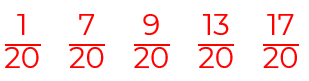 ‹#›
Ordering three or more fractions
4. Put all the fraction cards into the grid so that every row and column are in ascending order.
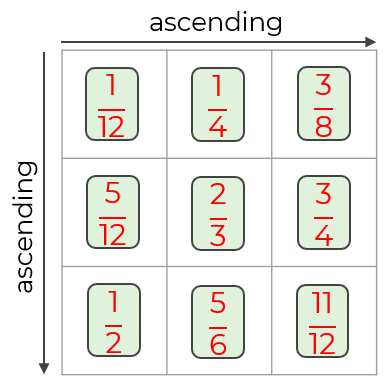 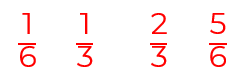 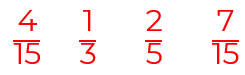 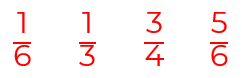 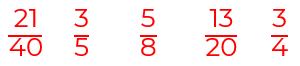 ‹#›